Soil mechanics
INTRODUCTION ABOUT THE SUBJECT?

WHY WE ARE STUDY THIS SUBJECT?

HISTORY  OF THE SUBJECT?
DEFINITION OF SOIL
The term “soil” which has originated from the Latin word “solum” has different meaning to different professional groups according to requirements.
AGRICULTURE 
        It  means the loose material lying on earth′s surface, formed by disintegration of rocks with  admixtures of organic matter, which can support plant life.
Geology
        It  means the disintegrated rock material overlaying the parent rock.
Civil engineering
        It means all the inorganic material on earth′s surface, produced by weathering rocks, being either  “RESIDUAL” or “TRANSPORTED”. It may or may not be contain an admixture of organic matter.
        But bond between the mineral grains in soil is relatively weak compared to the strong bond between mineral grains in rock.
What is meant by soil mechanics?
Soil mechanics as the name indicates deals with the mechanics of soil. It has developed as a branch of mechanics involving the application of both mechanics of solids and mechanics of fluids to problems involving soils.
APPLICATIONS
Principles of soil mechanics applied in various  field  by directly, following are the applications:
It is very important perameter,to fix the type of foundation according to nature soil available below ground level.
To determine the compaction methods of soils required according to soil properties.
To design the earth resisting structure like retaining wall.
To determine the effect of bore water present in the soil
To classify the soil according to its properties
To calculate the seepages in dames.
To  calculate S.B.C. of soil.
Three Phases in Soils
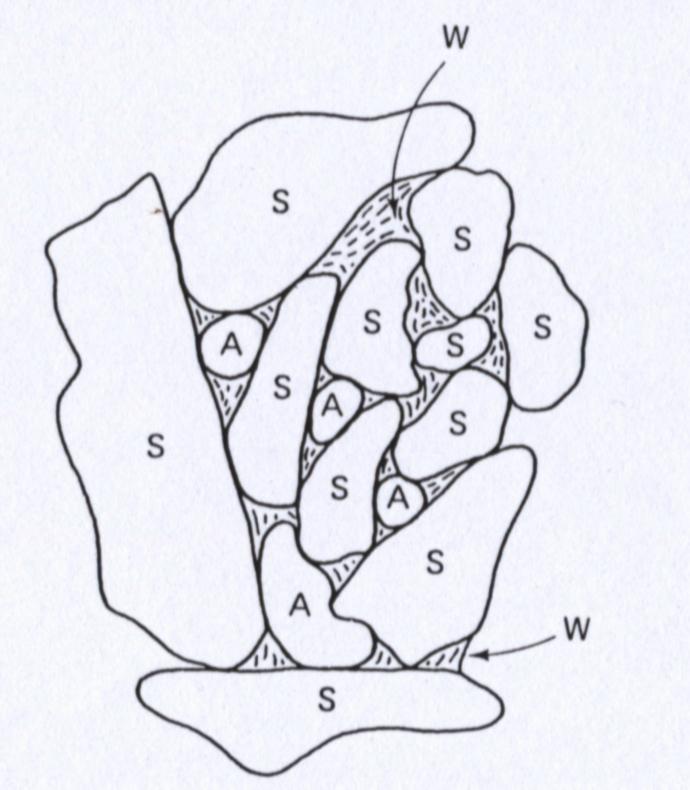 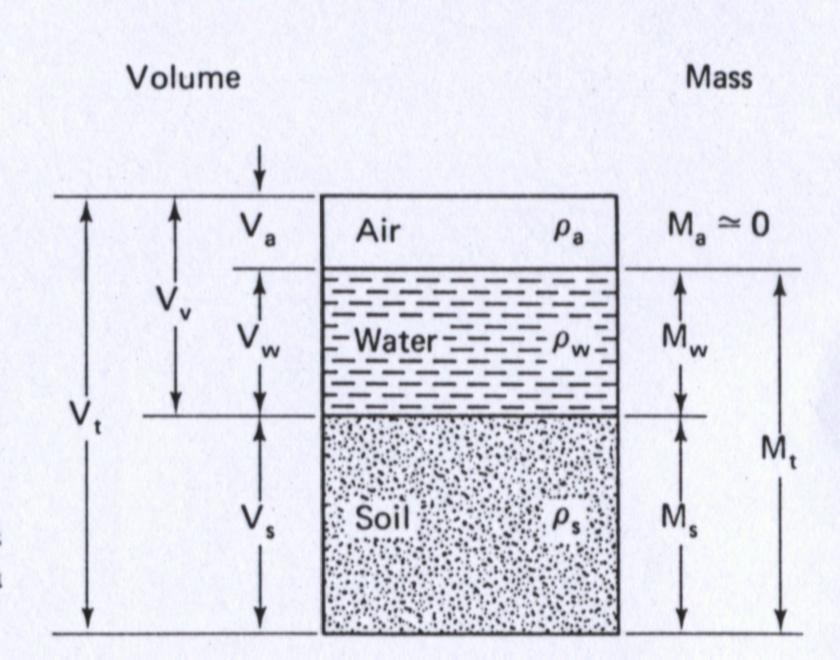 SOIL MASS
Constituents present in soil masses
1.Air.
2.water.
3.Soil solids.
According to the Constituents  present in soil masses soil are three types:
1.Fully saturated soil.
2.Partially saturated soil.
3.Dry soil.
The following are the two types of phase system according to soil masses
1.Three phase system.
2.Two phase system.
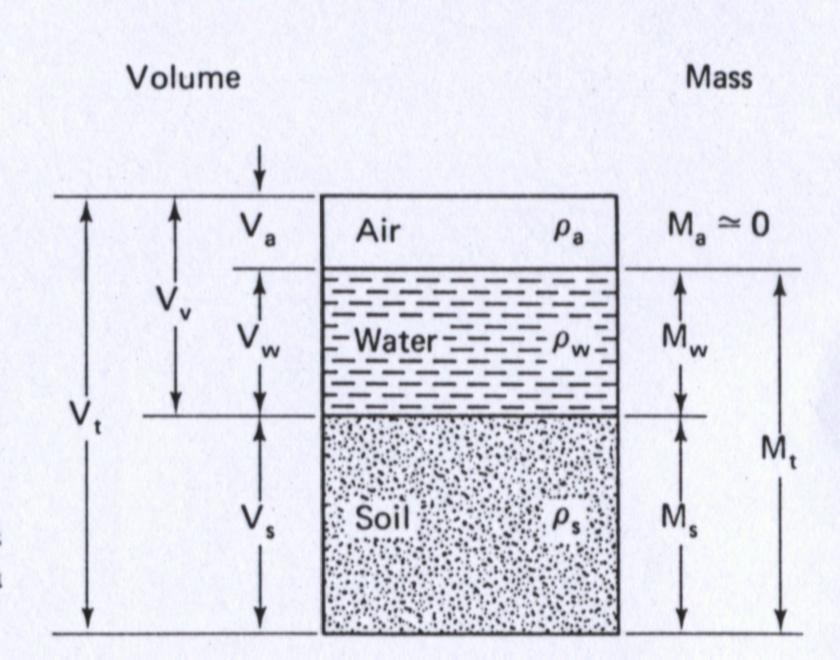 Three Volumetric Ratios
(1) Void ratio e (given in decimal, 0.65)



(2) Porosity n (given in percent 100%, 65%)



(3) Degree of Saturation S (given in percent 100%, 65%)
Density and Unit Weight
Mass is a measure of a body's inertia, or its "quantity of matter". Mass is not changed at different places. 

Weight is force, the force of gravity acting on a body. The value is different at various places (Newton's second law F = ma) (Giancoli, 1998)

The unit weight is frequently used than the density is (e.g. in calculating the overburden pressure).
Weight Relationships
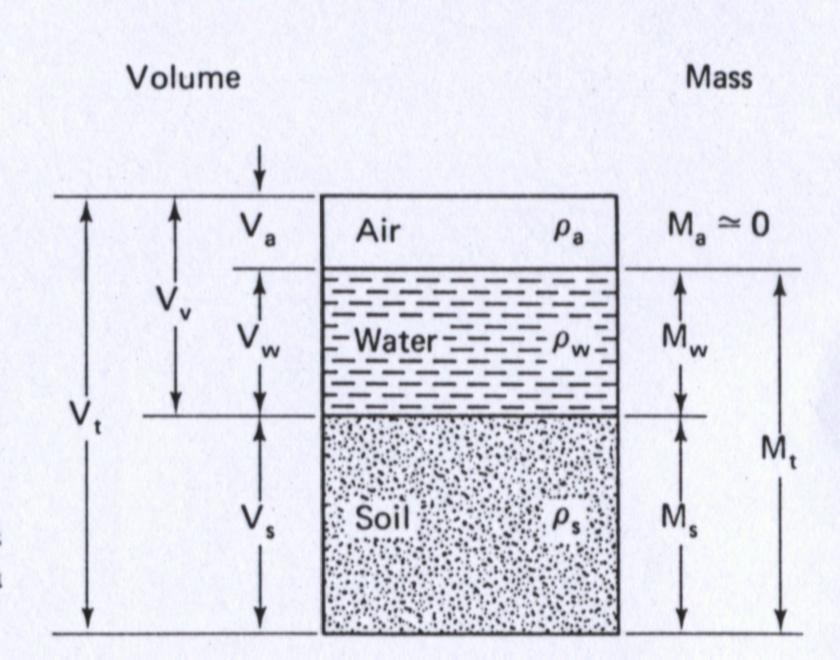 (3) Density of soil
a. Dry density



b. Total, Wet, or Moist density (0%<S<100%, Unsaturated)



c. Saturated density (S=100%, Va =0)



d. Submerged density (Buoyant density)
(1)Water Content w (100%)


        
        For some organic soils w>100%, up to 500 %
        For quick clays, w>100%

(2)Density of water (slightly varied with temperatures)
Submerged unit weight:
[Speaker Notes: M:Mega
Please tell student to correct the density of water Mg/m3 instead of Mg/cm3]
Other Relationships
Specific gravity
Proof:
Inter relations
Relation between (e) and (n)
1.n  = e/1+e

2.e = n/1-n

Relation between (e),(Sr),(w) and (G) 
3.Sr = ew /e 

4.eSr = wG
Relation between (γ),(γd),(γsat) and (γ׳) 
5.Ws = w/1+w
6.γd  = γ/1+w
7.γd  = G γw/1+e
8.γsat = (G+e)  γw/1+e
9.γ׳ = (G-1)  γw/1+e
10.e =(G γw / γd ) -1
11. γd = (1-na) G γw /1+wG